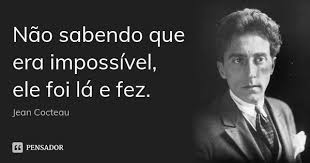 RELAÇÃO SM/SB
COLETIVO PROFESSORES (AS) MUNICIPAIS
RELAÇÃO SM/SB
PIB PER CAPTA
COLETIVO PROFESSORES (AS) MUNICIPAIS
COMPARATIVO HORA/AULA
SITUAÇÃO FINANCEIRA DA PREFEITURA
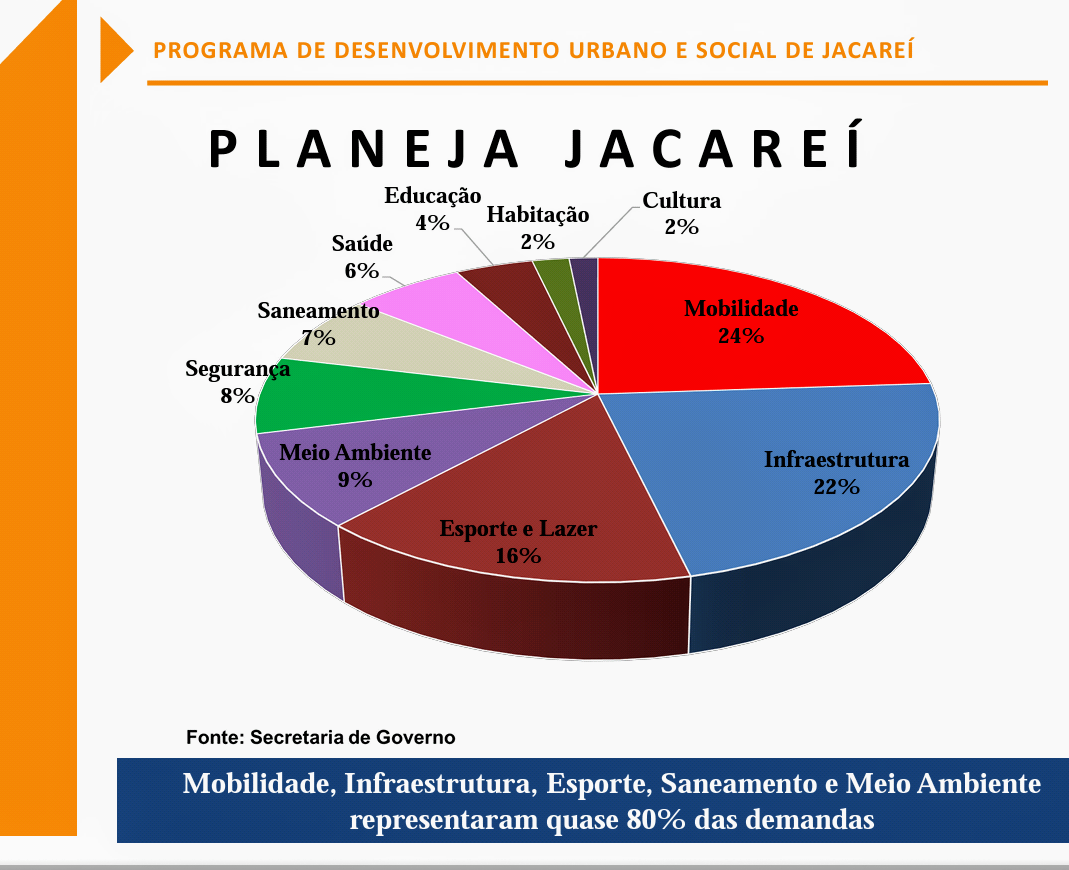 COLETIVO PROFESSORES (AS) MUNICIPAIS
PLANO ANTIGO X NOVO
PLANO ANTIGO
PLANO NOVO
93,67 SOBRE O SALÁRIO BASE APÓS 24 ANOS
48 % SOBRE O SALÁRIO BASE APÓS 24 ANOS
IMPLANTADO EM 2015
6% A CADA 3 ANOS
CRITÉRIOS
COLETIVO
1,5% INDICE
1,5% FLUXO
INDIVIDUAL
1,5% TITULO
1,5% ASSIDUIDADE
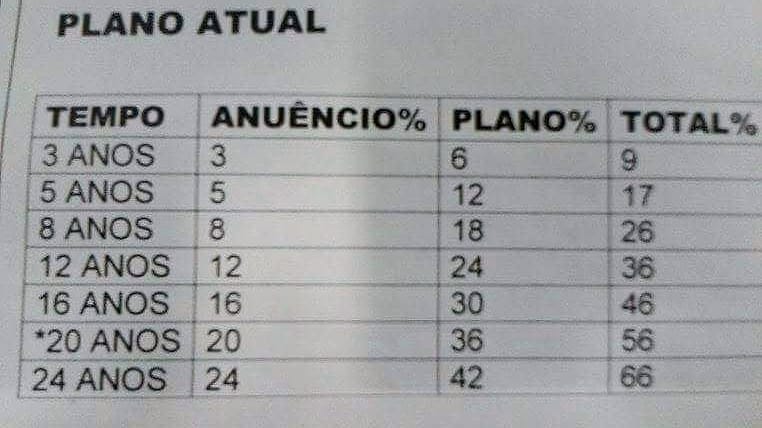 COLETIVO PROFESSORES (AS) MUNICIPAIS
SIMULAÇÃO DO PLANO ANTIGO
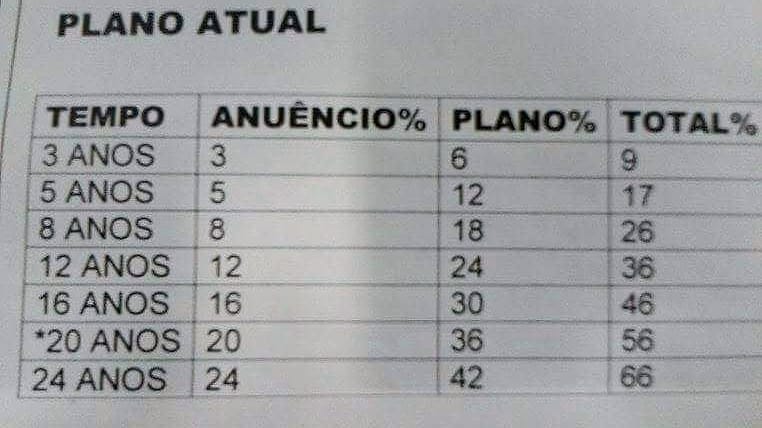 SALÁRIO BASE                                             =2000,00 
66% DE 2000,00 (24 anos)                           = 1320,00
2000,00+1320=3320,00 /6ª PARTE              =   553,33
TOTAL                                 =  3873,33
DIFERENÇA SALÁRIO FINAL/BASE: 3873,33-2000,00 = 1873,33

2000...................100%                             x= 1873,33 x100/2000=93,67%
1873,33................x                                   
A DIFERENÇA DO SALÁRIO BASE PARA O FINAL APÓS 24 ANOS É DE 93,67%
COLETIVO PROFESSORES (AS) MUNICIPAIS
SIMULAÇÃO DO PLANO NOVO
SALÁRIO BASE                                             =	2000,00 
8 TRIÊNIOS X 6%						     =	48%  
48% DE 2000,00 (24 ANOS) 			     = 960,00
2000,00+960 						    = 2960,00
PLANO ANTIGO
TOTAL =  3873,33
PLANO NOVO
TOTAL =  2960,00
DIFERENÇA PLANO ANTIGO
TOTAL =  3873,33 – 2960,00 = 913,33
COLETIVO PROFESSORES (AS) MUNICIPAIS
REFORMAS ANTERIORES
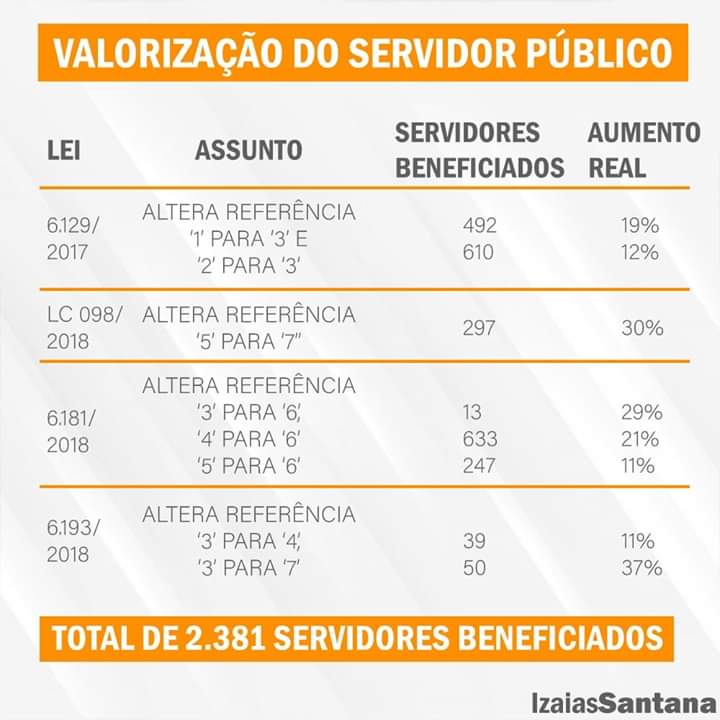 COLETIVO PROFESSORES (AS) MUNICIPAIS
REFERÊNCIAS
BO 18/01/2019 x 3,64%
REFERÊNCIA 6 - R$1775,18
Professor de Educação Física -    20 hs semanais
Professor I - Educação Especial - 24hs semanais
Professor I - Educação Infantil -    24hs semanais
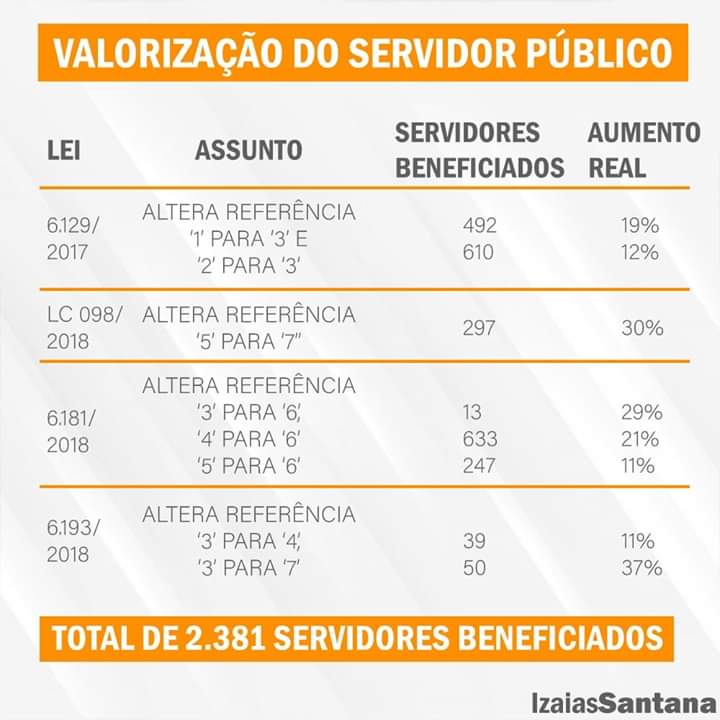 REFERÊNCIA 7 R$ 2005,53
Professor II - 24hs semanais R$ 2005,53
REFERÊNCIA 8 R$ 2.277,89
REFERÊNCIA 9 R$2573,61
Professor I - Ensino Fundamental 36hs
REFERÊNCIA 10 R$ 2.924,41
DE 6 PARA 7		:	  230,18 		-	 13%
DE 7 PARA 8 	:  	  272,36        -	 13,6%
DE 9 PARA 10	: 	  350,80 		-	 13,63%
COLETIVO PROFESSORES (AS) MUNICIPAIS
REFERÊNCIAS
PRODUS - Programa de desenvolvimento urbano e social de Jacareí
LEI COMPLEMENTAR Nº 13, DE 07 DE OUTUBRO DE 1993.
LEI COMPLEMENTAR Nº 083 DE 27 DE FEVEREIRO DE 2015
LEI COMPLEMENTAR Nº 087 DE 02 DE JUNHO DE 2015
https://www.ibge.gov.br/cidades-e-estados.html?view=municipio
COLETIVO PROFESSORES (AS) MUNICIPAIS